«Краснодарское президентское кадетское училище» 

76 лет образования СВУ
 «Суворовцы – навсегда»













.
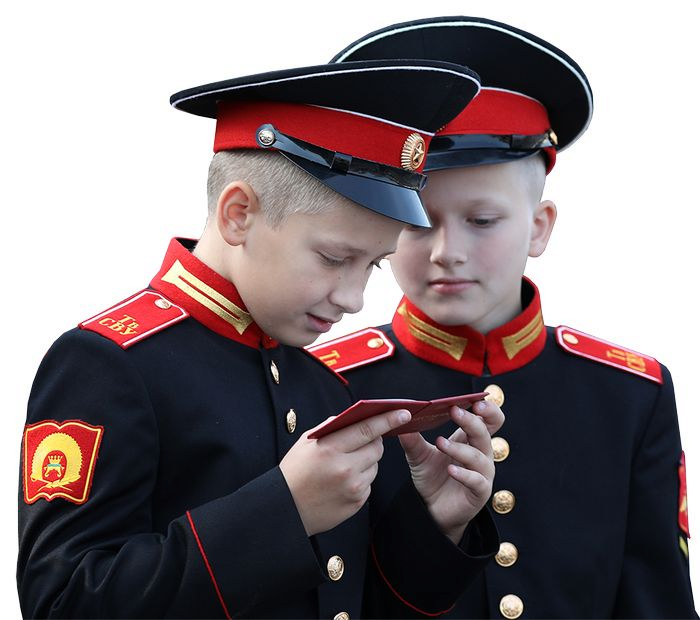 Воспитатель  10 учебного курса Агаркова Т.И.
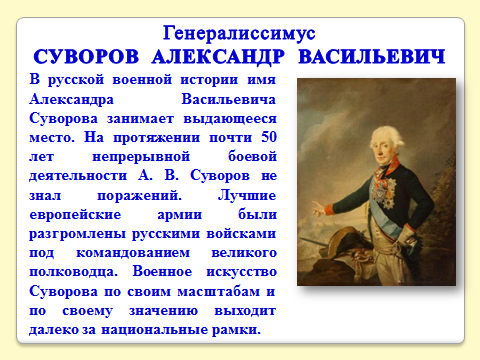 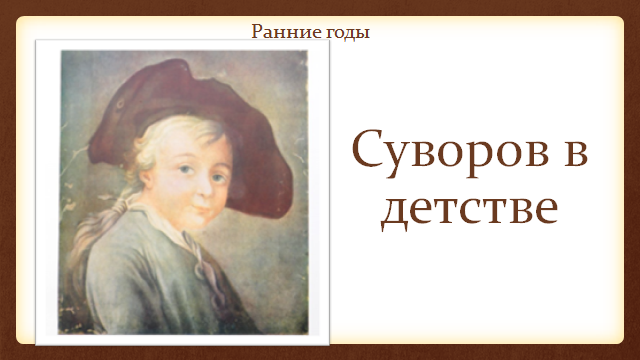 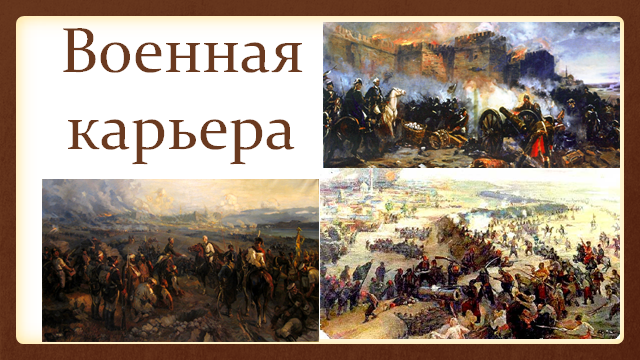 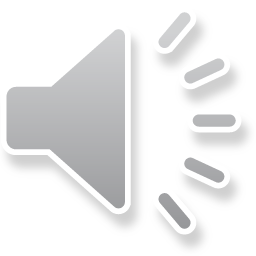 Страница        «Наследники      русской славы»
Суворовцы – продолжатели кадетских традиций
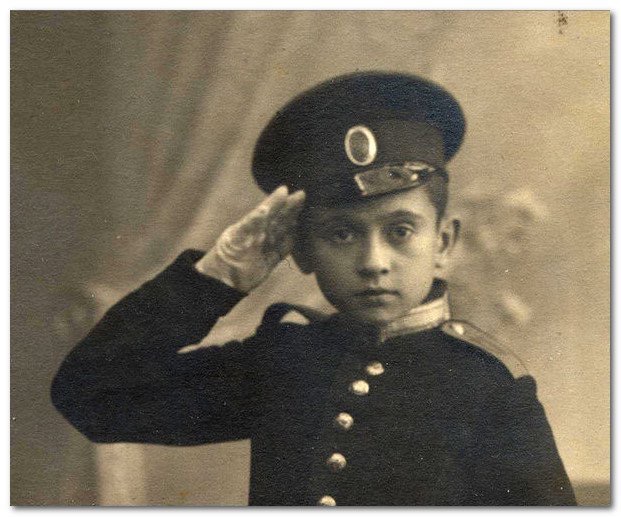 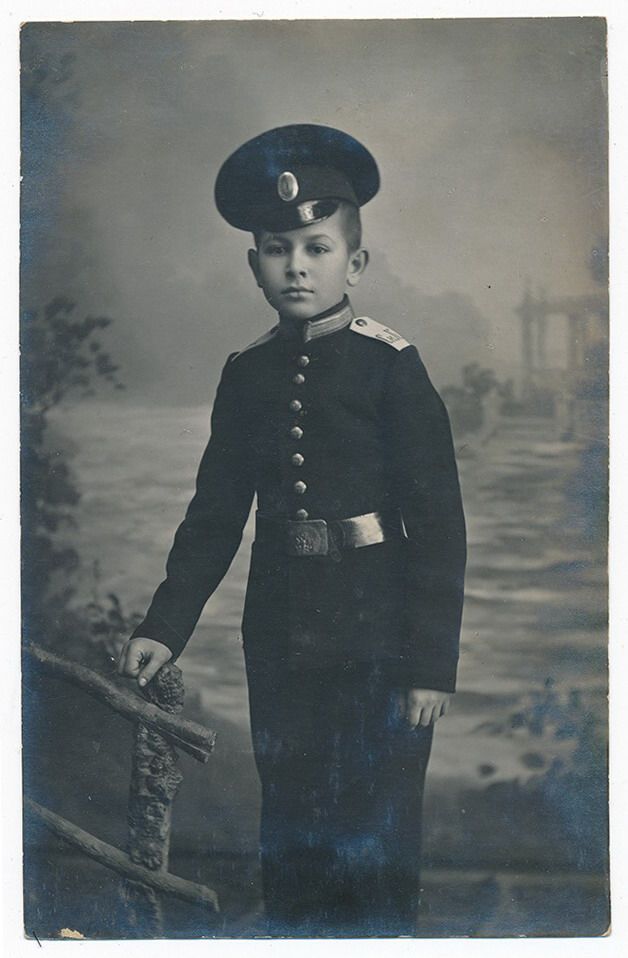 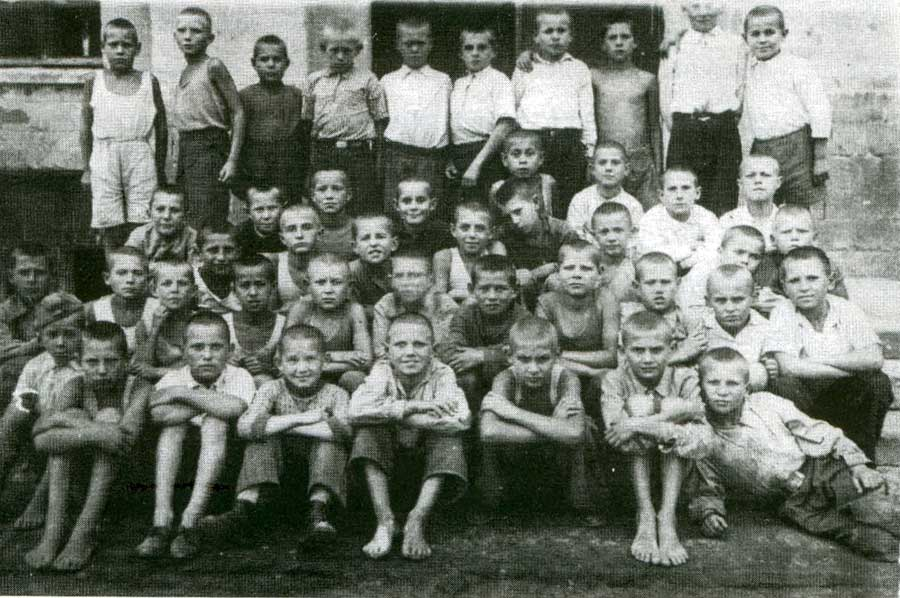 Суворовцы – участники парада
Начальник Генерального штаба ВС РФ генерал армии Валерий Герасимов
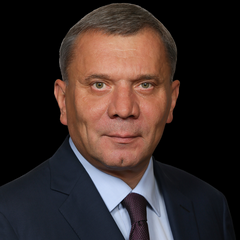 Юрий Иванович Борисов
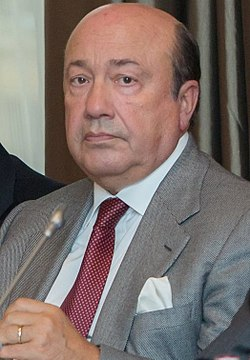 Игорь Сергеевич Иванов
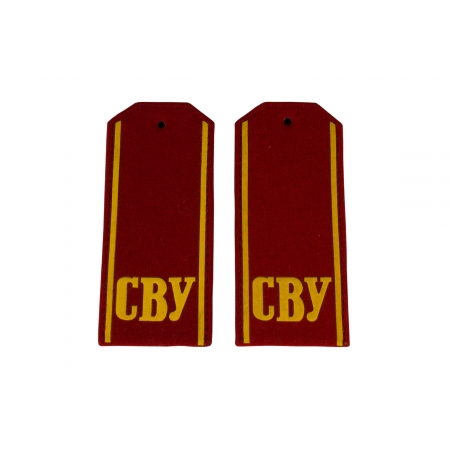 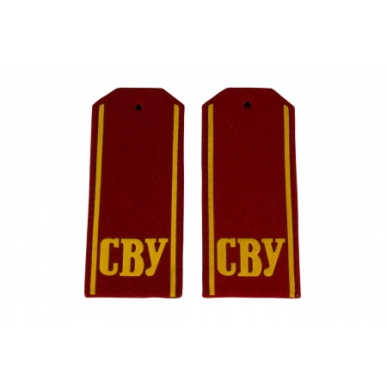 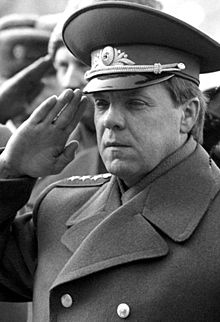 Борис Всеволодович Громов
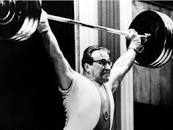 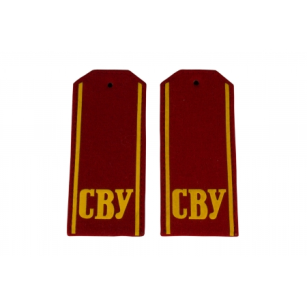 Юрий Петрович Власов
Валерий Владимирович Попенченков
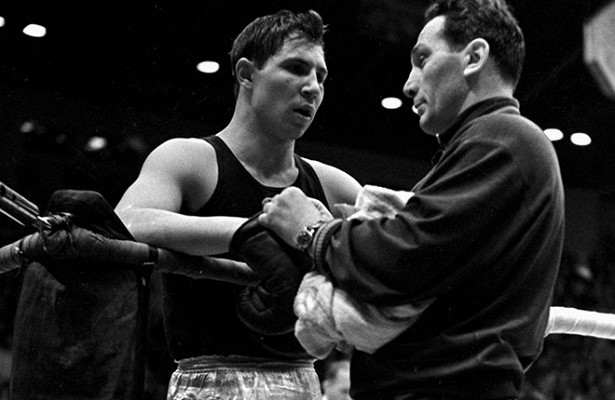 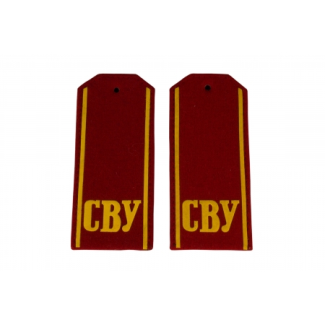 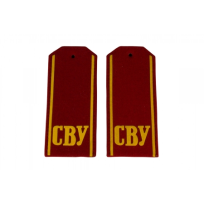 ГЕРОЙ РОССИИ,  ГЕНЕРАЛ АРМИИ
 ВИКТОР ГЕРМАНОВИЧ КАЗАНЦЕВ
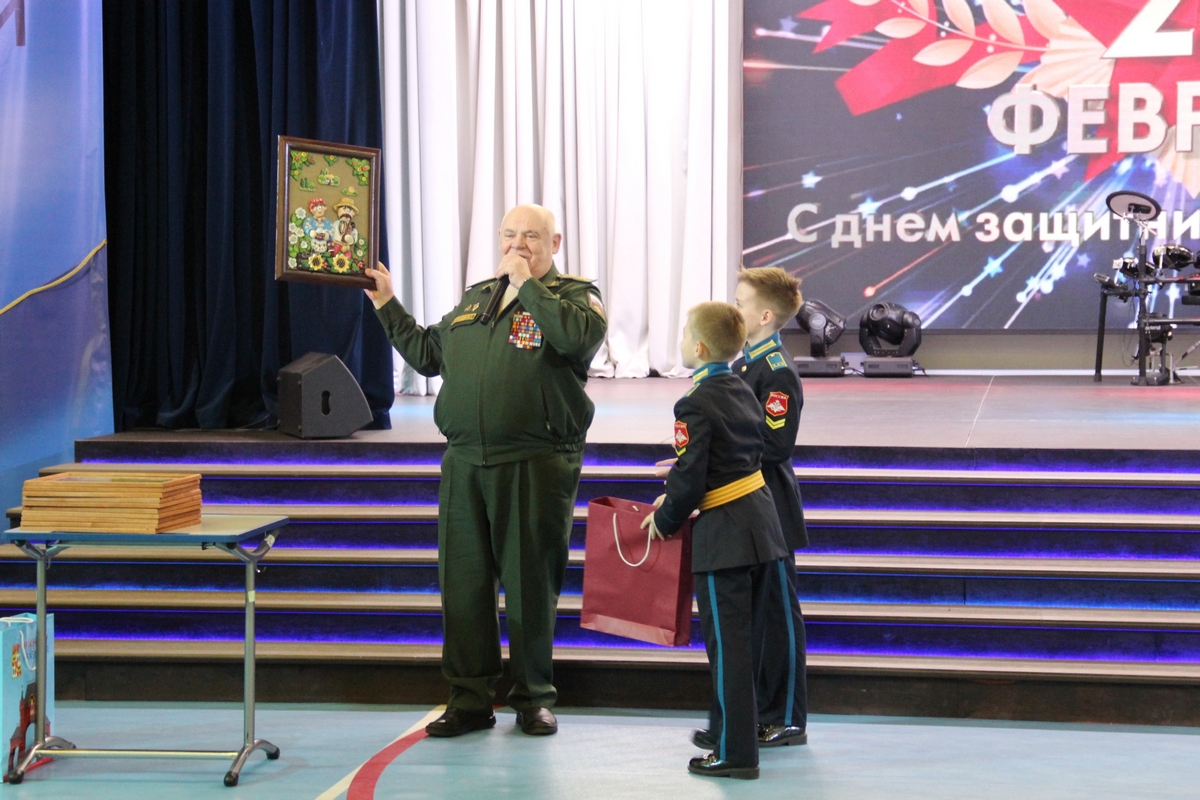 БАРКОВСКИЙ ГЕННАДИЙ ФРАНЦЕВИЧ
ВЫПУСКНИК МИНСКОГО СУВОРОВСКОГО ВОЕННОГО  УЧИЛИЩА
ГЕНЕРАЛ – МАЙОР ПОЛИЦИИ, НАЧАЛЬНИК КРАСНОДАРСКОГО ПРЕЗИДЕНТСКОГО КАДЕТСКОГО УЧИЛИЩА.
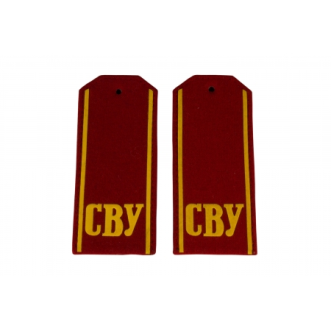 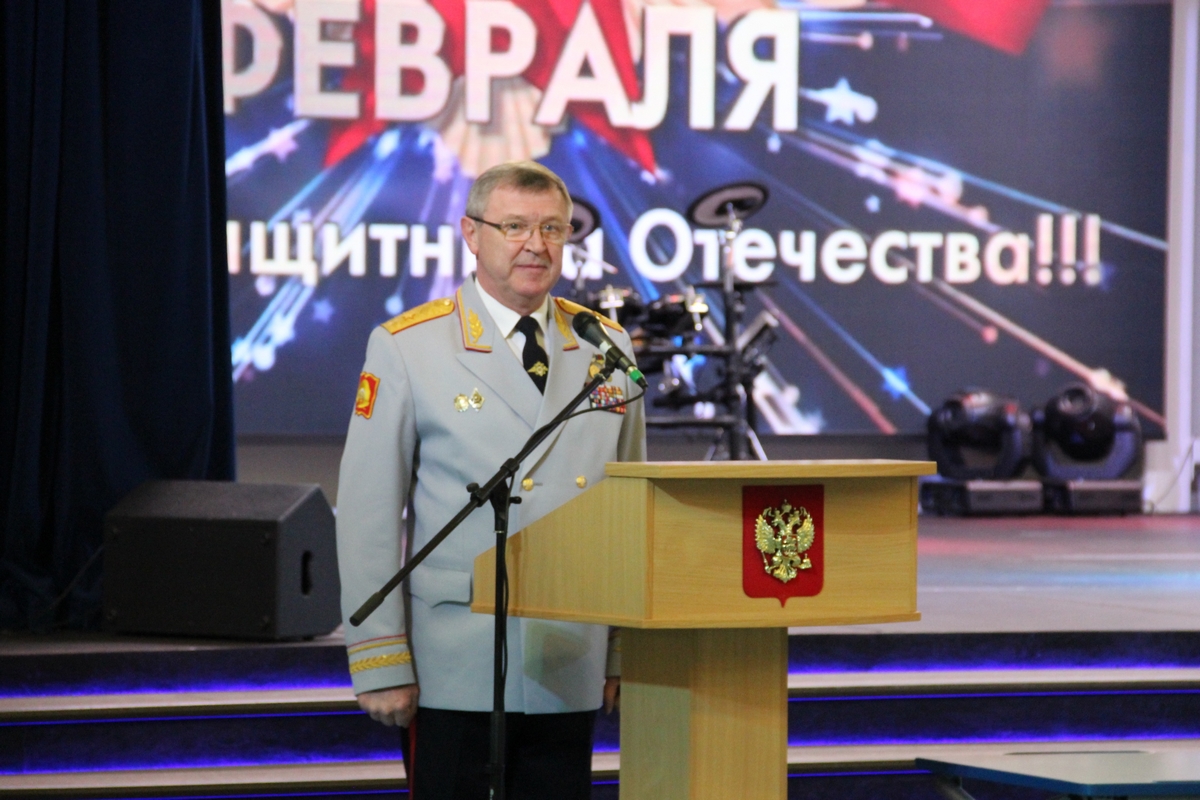 Страница 
«Ты стал  кадетом,
 что это значит для тебя?»
Я стал кадетом потому, что…
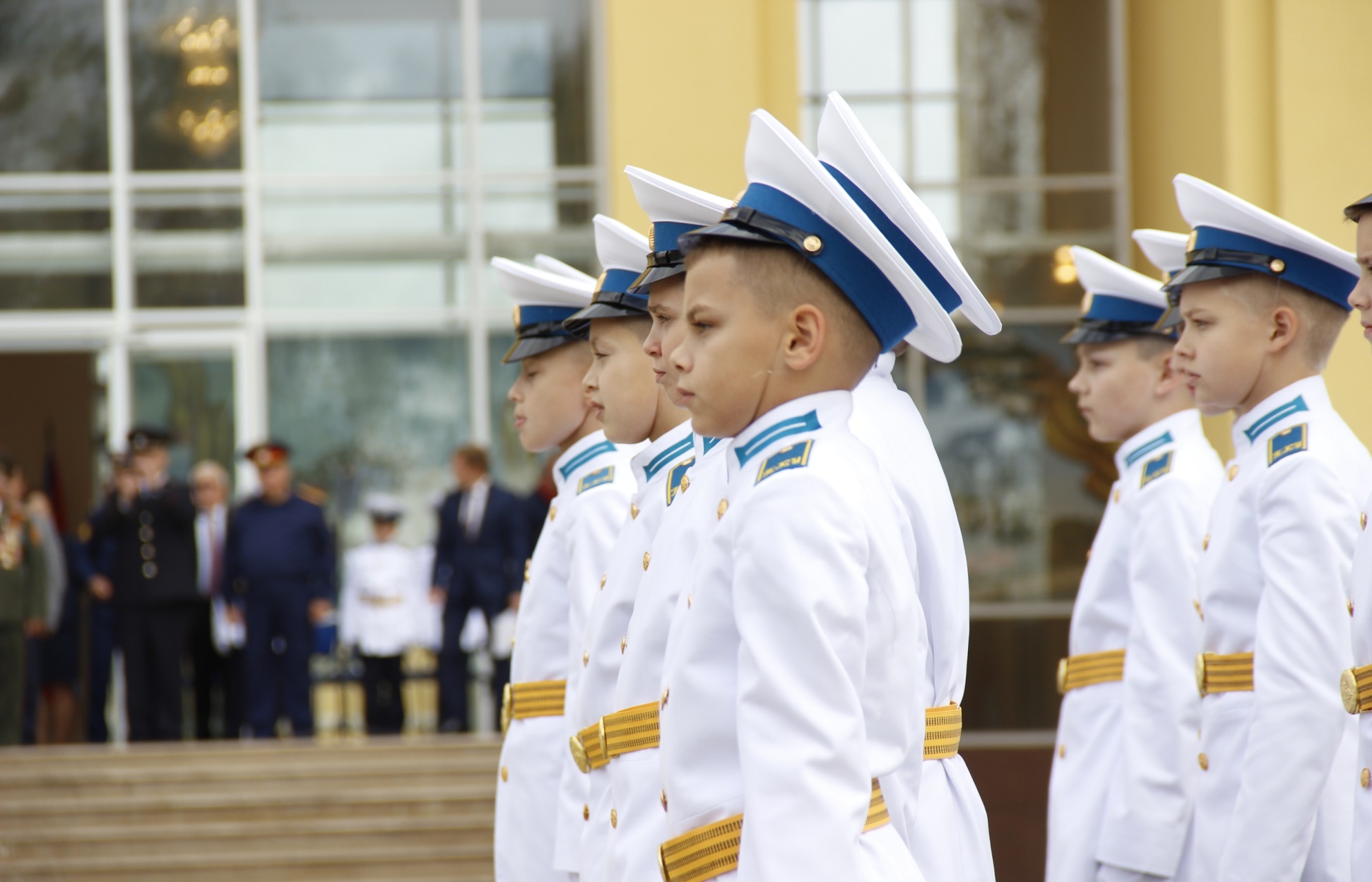 Творческое задание
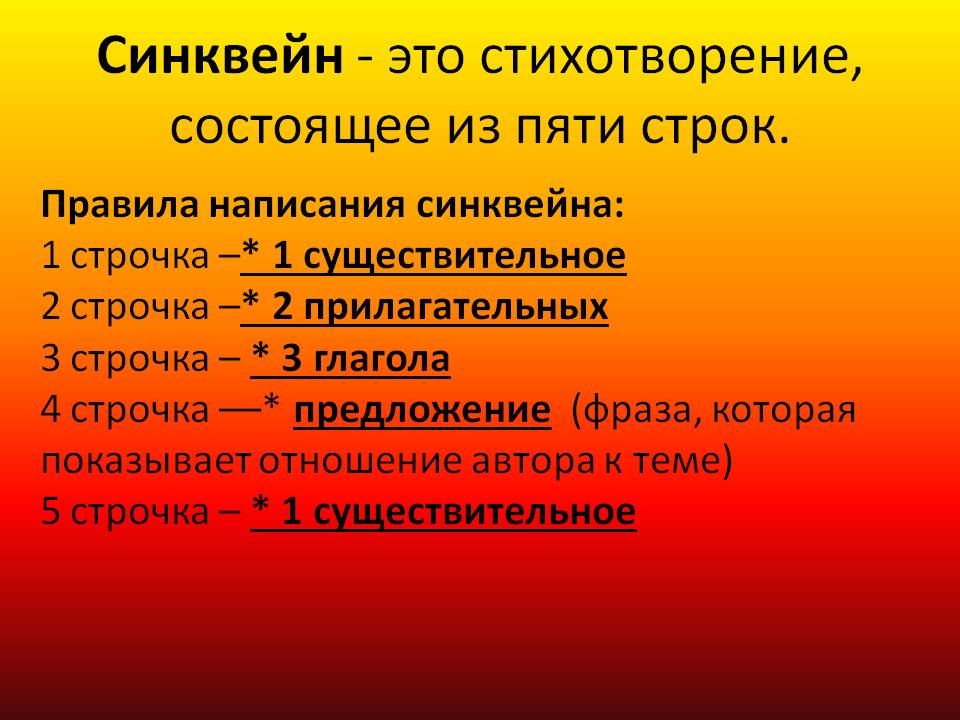 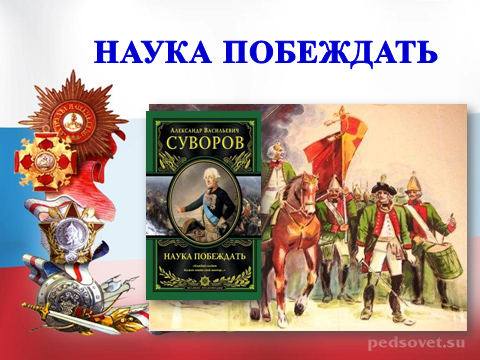 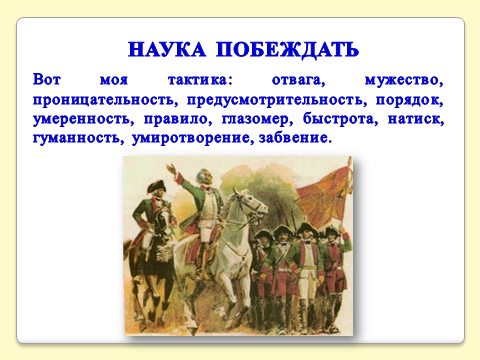 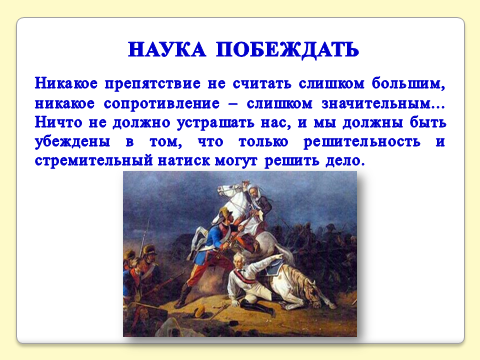 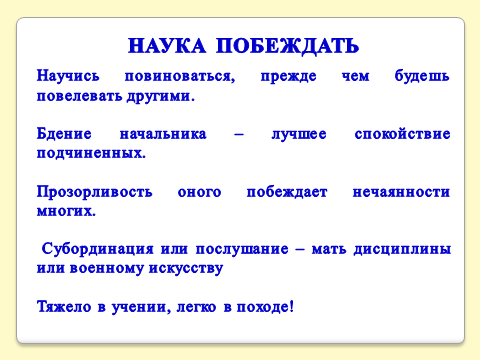 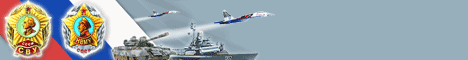 ПРИМЕР: СолдатСмелый, храбрыйСражается, спасает, боретсяРусский солдат не знает преградЗащитникСОСТАВЬТЕ СИНКВЕЙН К СЛОВУ «Суворовец»
Страница «Знать, хранить и соблюдать традиции суворовского братства»
БЛАГОДАРИМ 
ВАС
ЗА ВНИМАНИЕ!